Adaptation to Climate Change:Challenges for Producers in the US Midwest
Eugene S. Takle
Professor 
Department of Agronomy
Department of Geological and Atmospheric Science
Director, Climate Science Program
Iowa State University
Ames, IA 50011
Climate Change Webinar 
US Department of Agriculture
Washington, DC
7 June 2012
Outline
Recent changes in climate of the Midwest
Producer adaptation to climate change
Farmer beliefs about climate change and where to go for information 
Climate-informed decision cycle
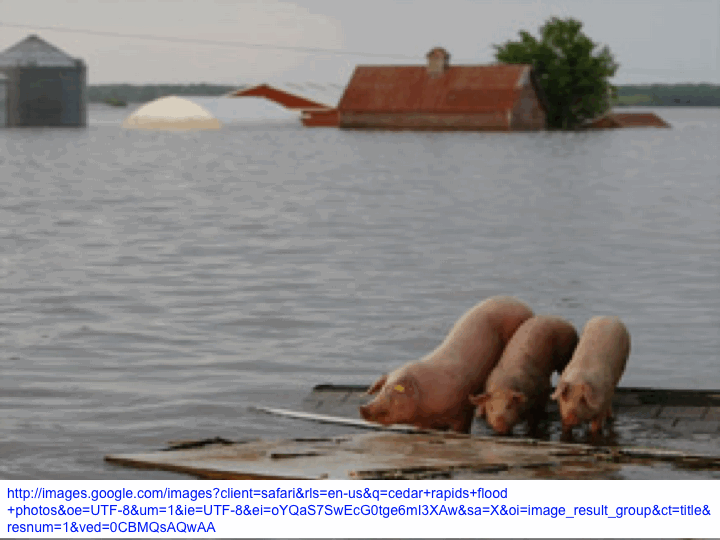 Iowa State-Wide Average Data
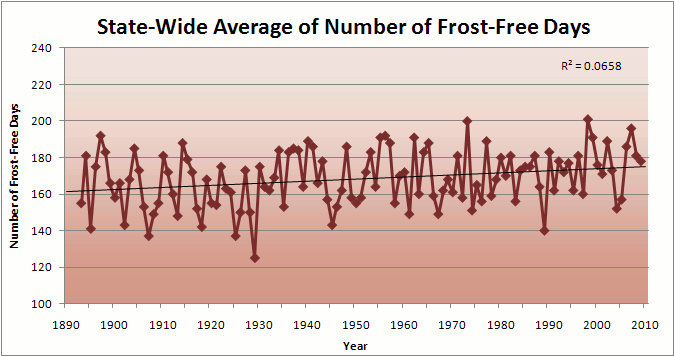 Des Moines Airport Data
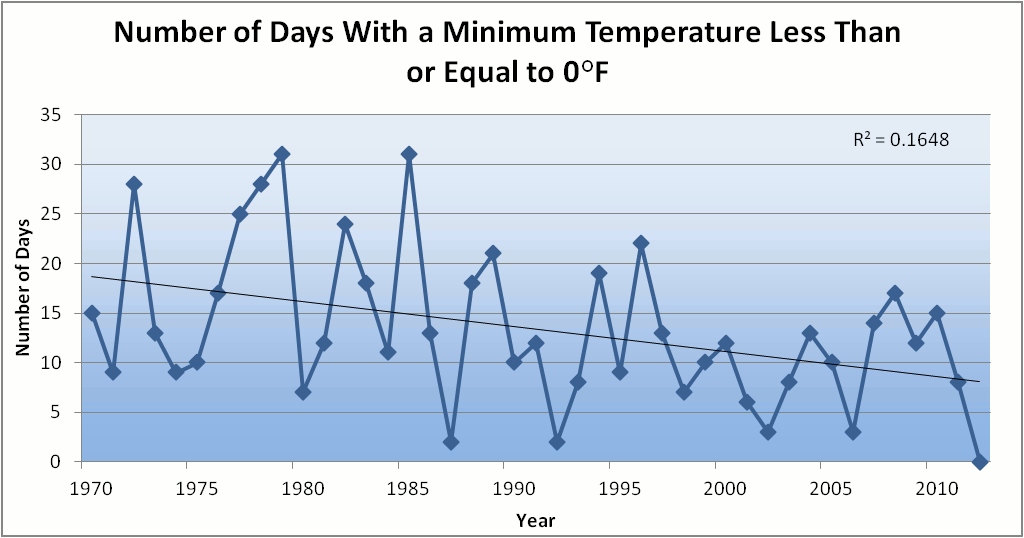 Caution:  Not corrected for urban heat island effects
Des Moines Airport Data
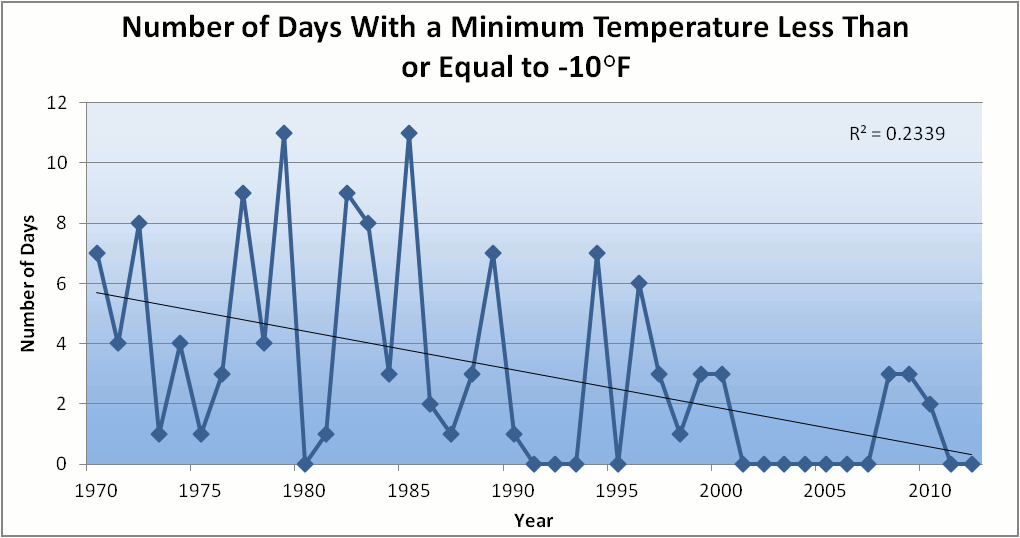 Caution:  Not corrected for urban heat island effects
Des Moines Airport Data
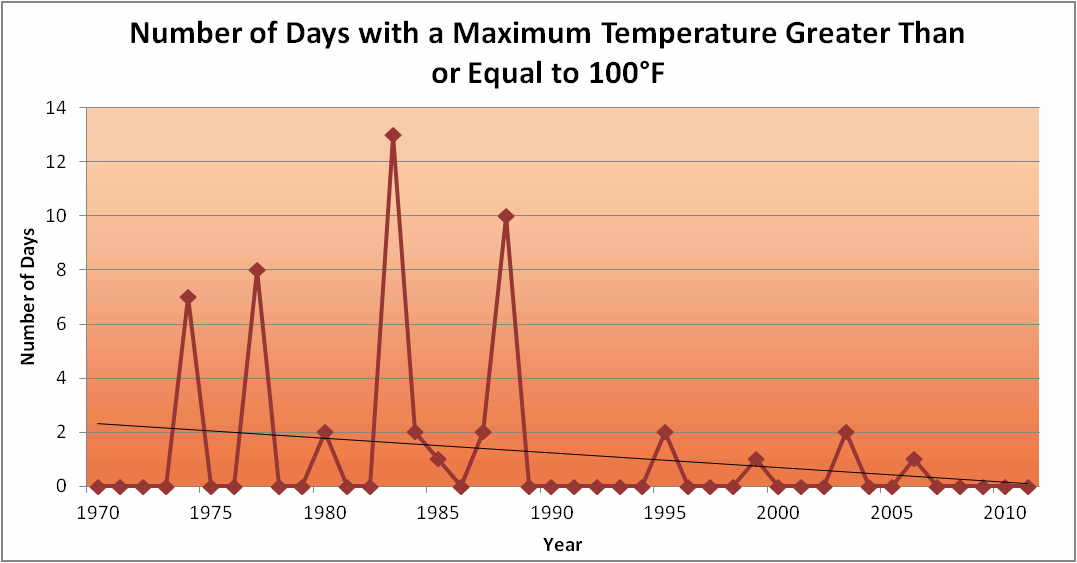 1983:  13
1988:  10
1977:  8
1974:  7
Des Moines Airport Data
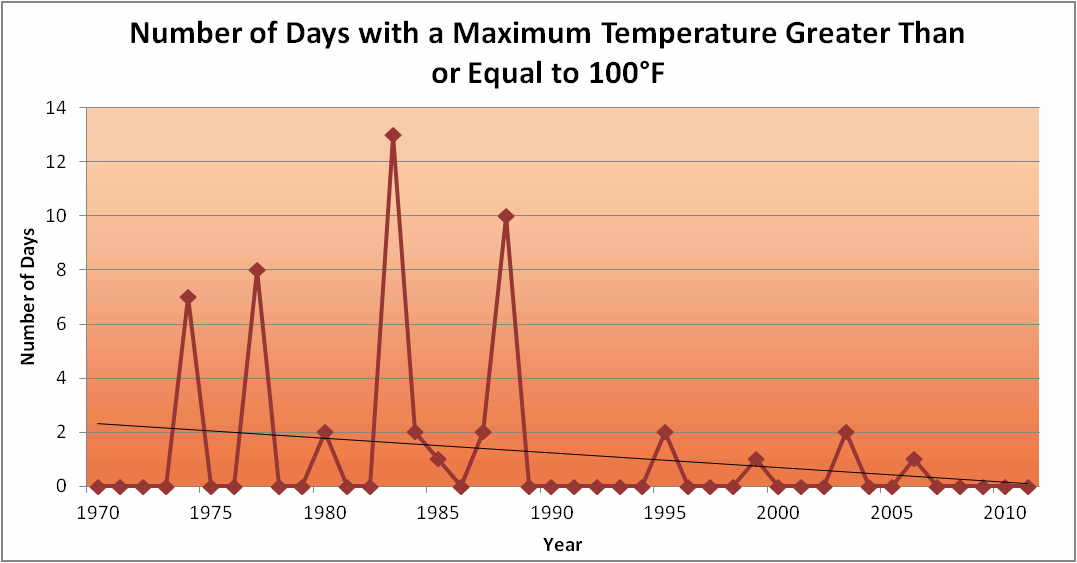 1983:  13
1988:  10
1977:  8
1974:  7
Only 6 days ≥ 100oF in the last 23 years
Crop Yield and Grain Quality are Compromised by Temperature Increase
Days/Yr with T>100oF
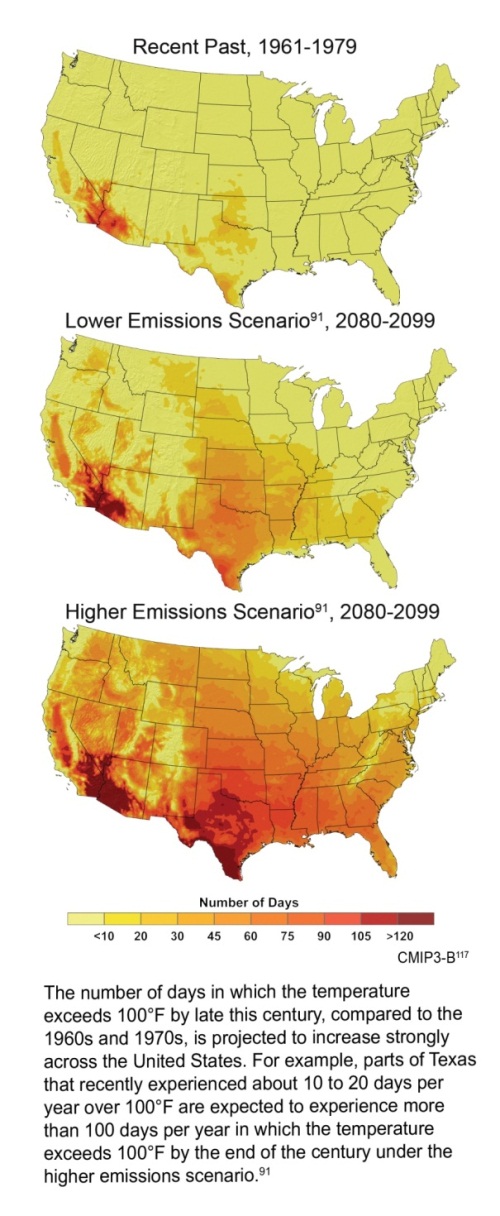 Rising daily maximum temperatures increase the likelihood of extended periods with temperatures above the failure point for reproduction (grain production)
Rising nighttime temperatures decrease the quality of grain (corn)
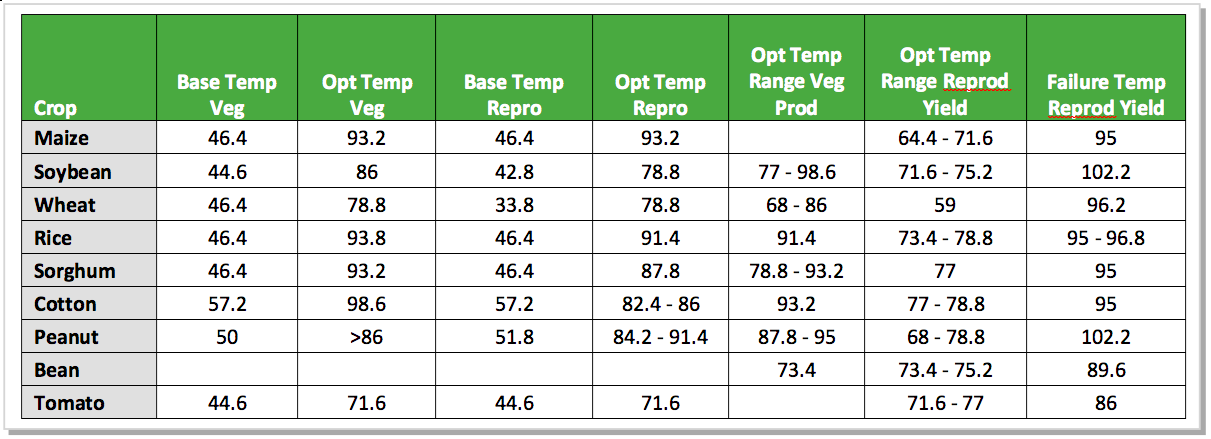 Iowa State-Wide Average Data
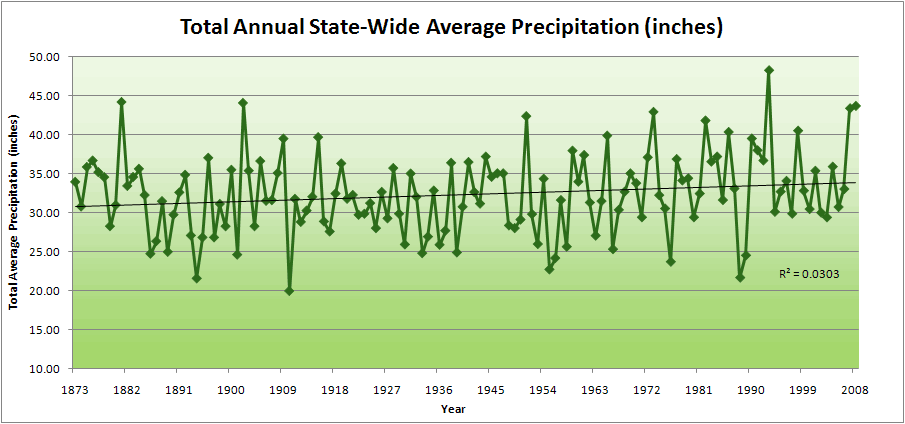 Iowa State-Wide Average Data
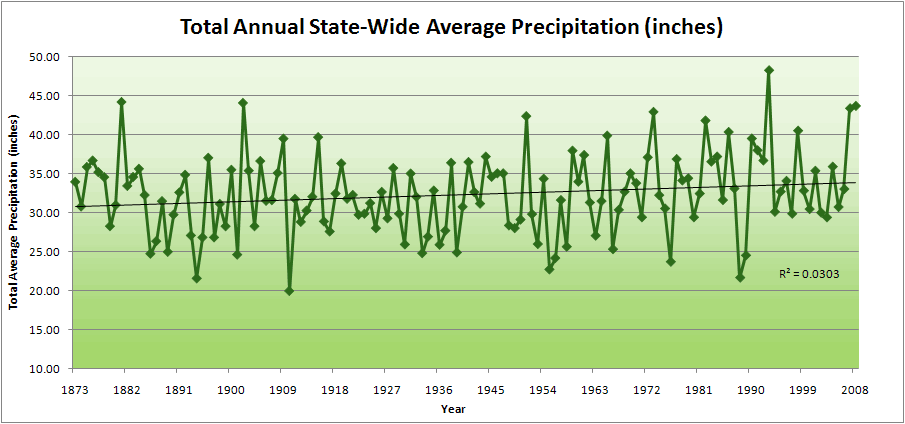 34.0”
10% increase
30.8”
Iowa State-Wide Average Data
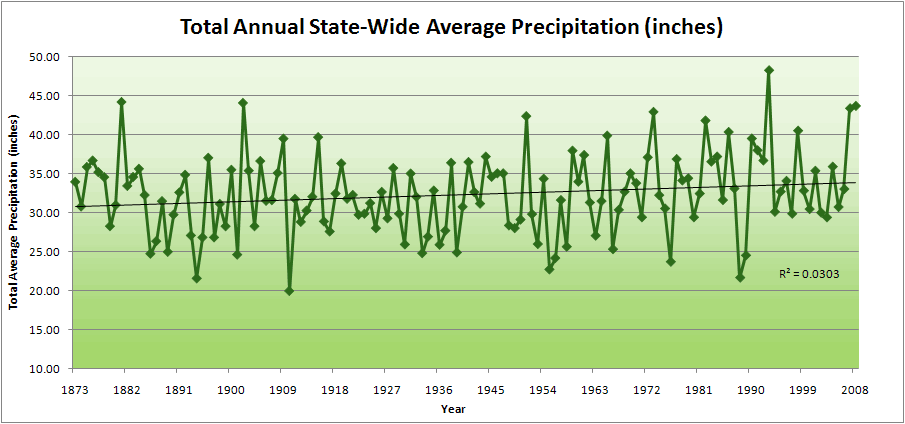 Totals above 40”
2 years
34.0”
10% increase
30.8”
Iowa State-Wide Average Data
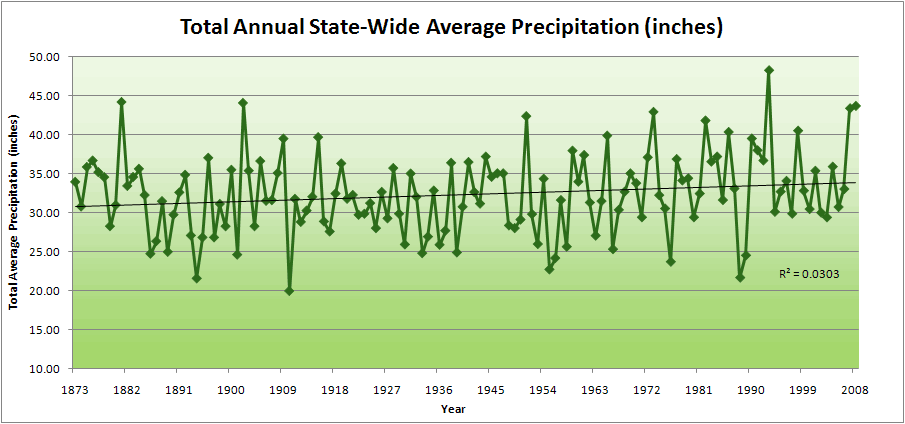 Totals above 40”
8 years
2 years
34.0”
10% increase
30.8”
Cedar Rapids Data
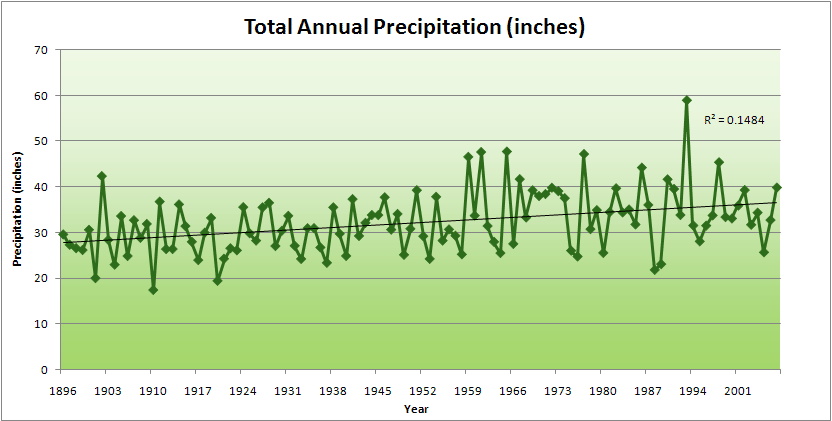 Cedar Rapids Data
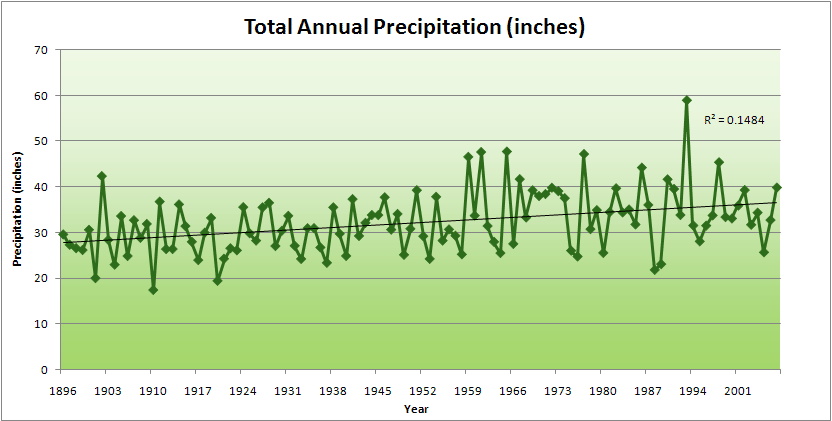 32% increase
28.0”
37.0”
Cedar Rapids Data
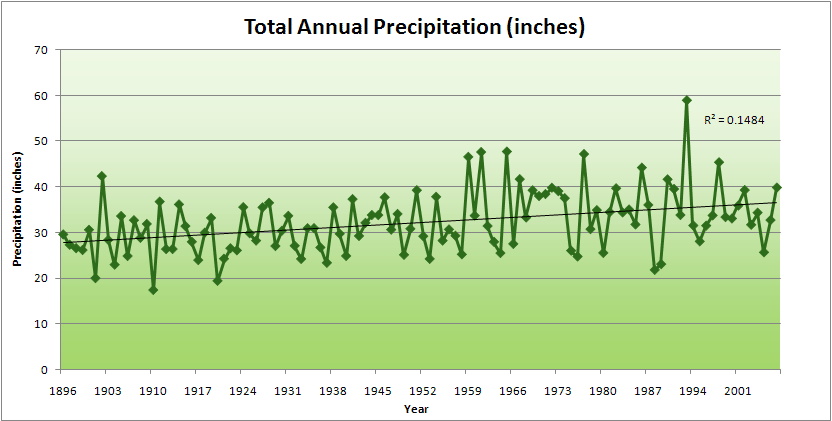 Years with more than 40 inches
11
1
32% increase
28.0”
37.0”
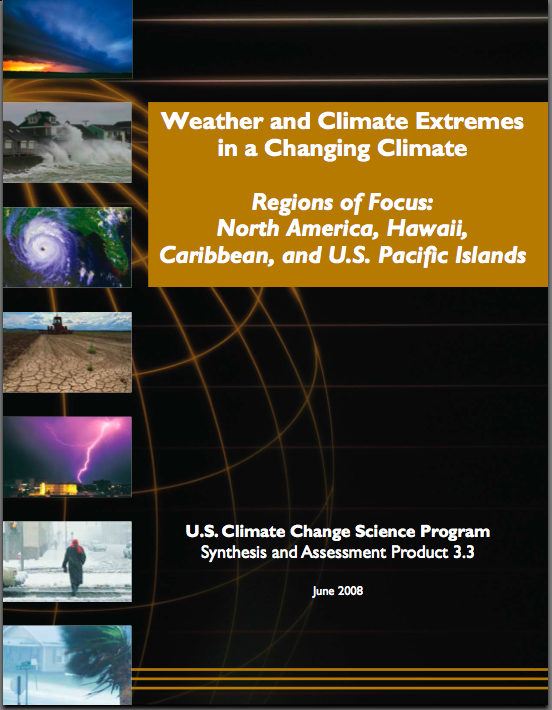 “One of the clearest trends in the United States observational record is an increasing frequency and intensity of heavy precipitation events… Over the last century there was a 50% increase in the frequency of days with precipitation over 101.6 mm (four inches) in the upper midwestern U.S.; this trend is statistically significant “
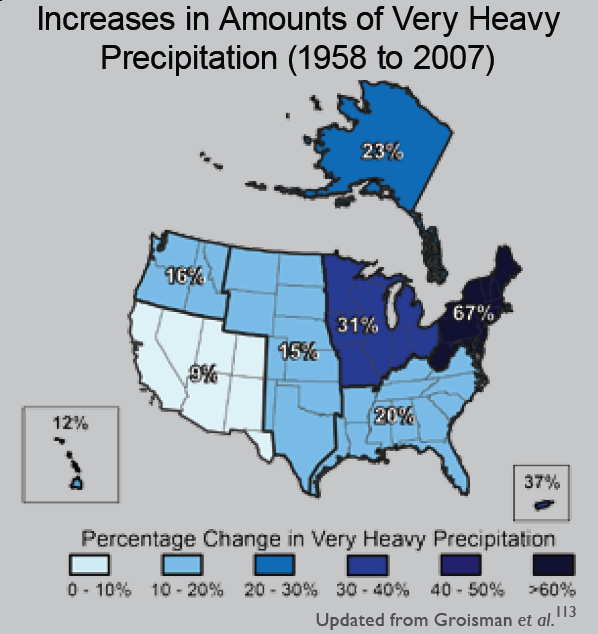 Karl, T. R., J. M. Melillo, and T. C. Peterson, (eds.), 2009:  Global Climate Change Impacts in the United States. Cambridge University Press, 2009, 196pp.
Extreme Events are Usually Detrimental
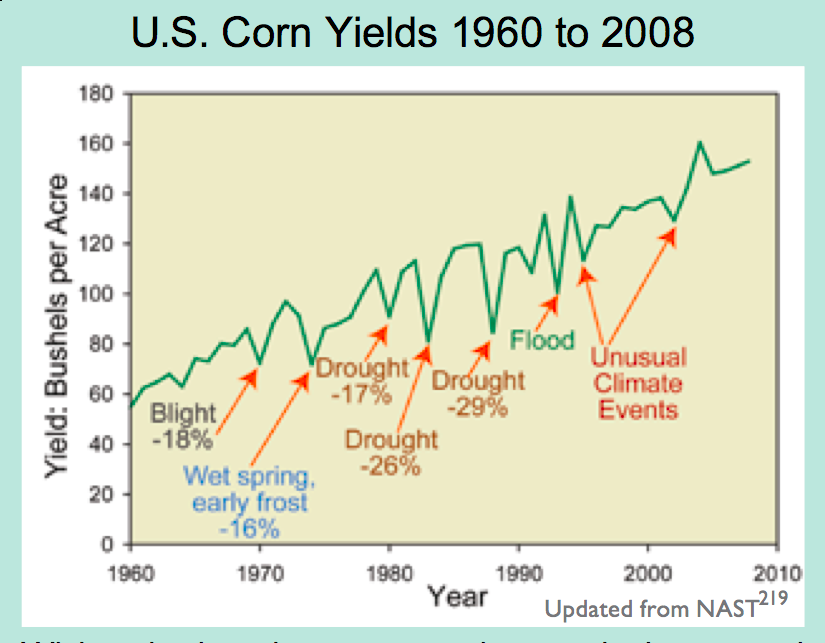 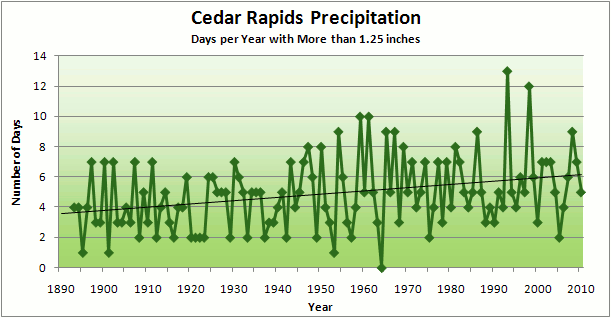 Cedar Rapids Data
67% increase
3.6 days
6.0 days
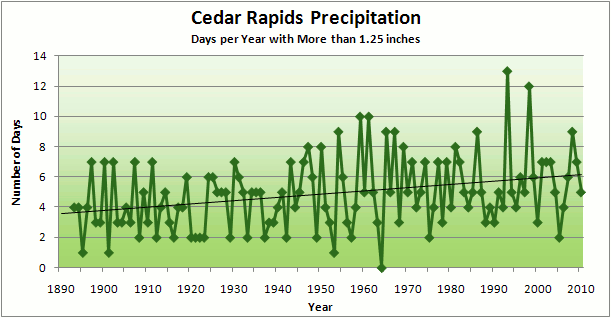 Cedar Rapids Data
Number of Years with More than 8 Occurrences
0
9
67% increase
3.6 days
6.0 days
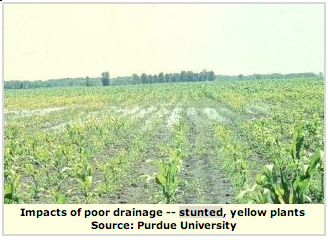 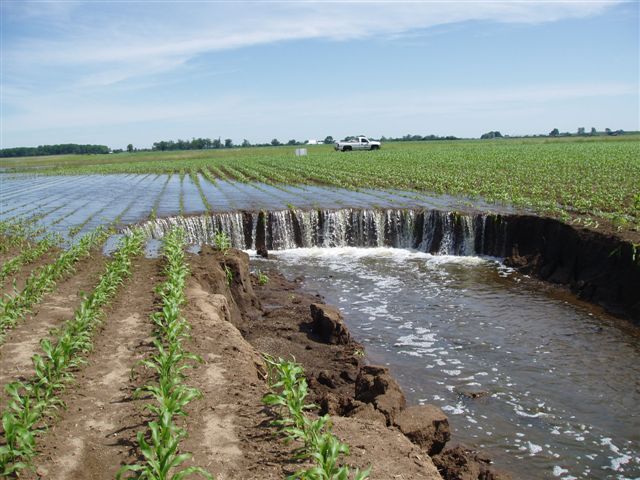 Photo courtesy of RM Cruse
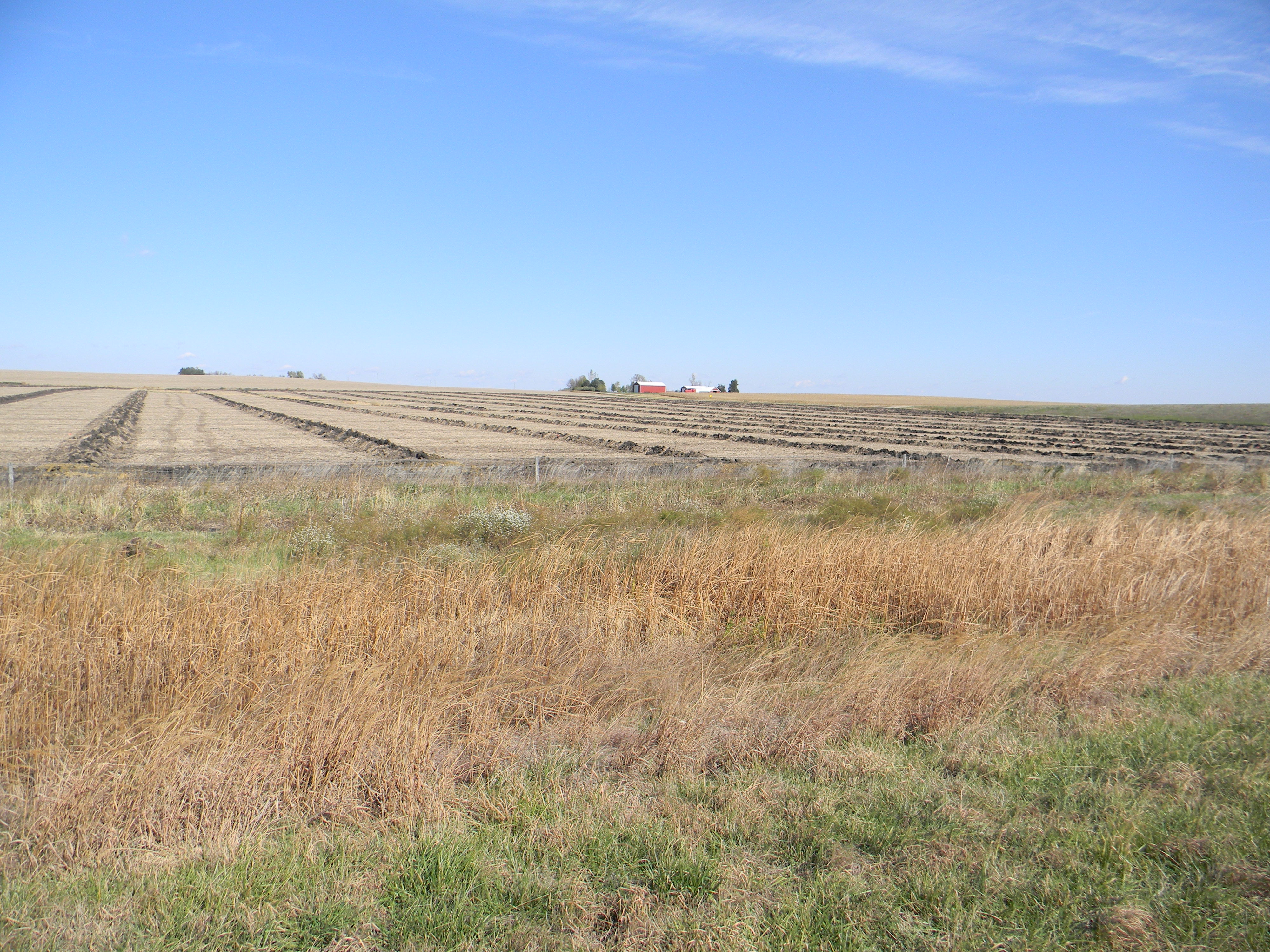 Amplification of the Seasonality of Precipitation
Spring
Fall
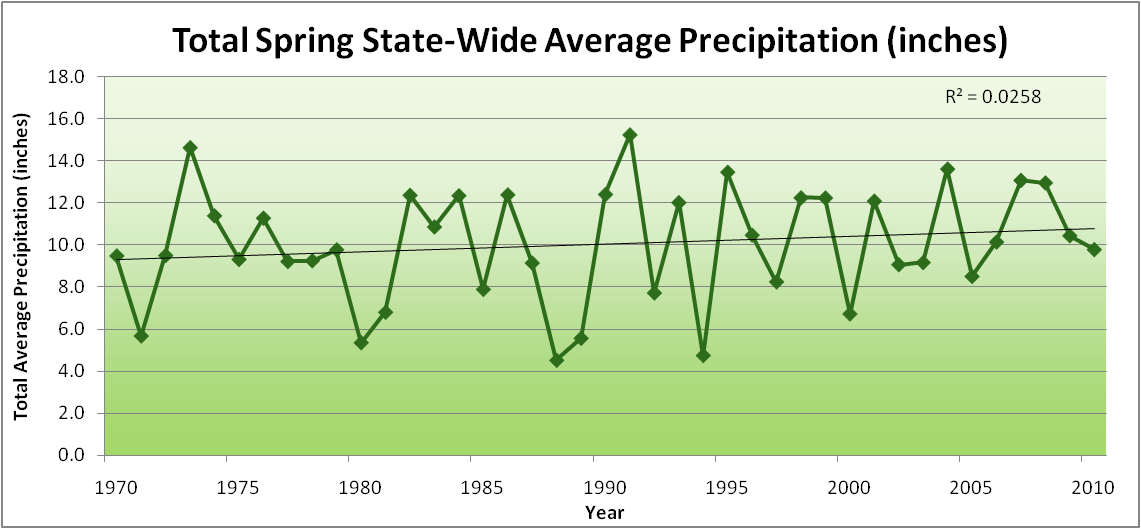 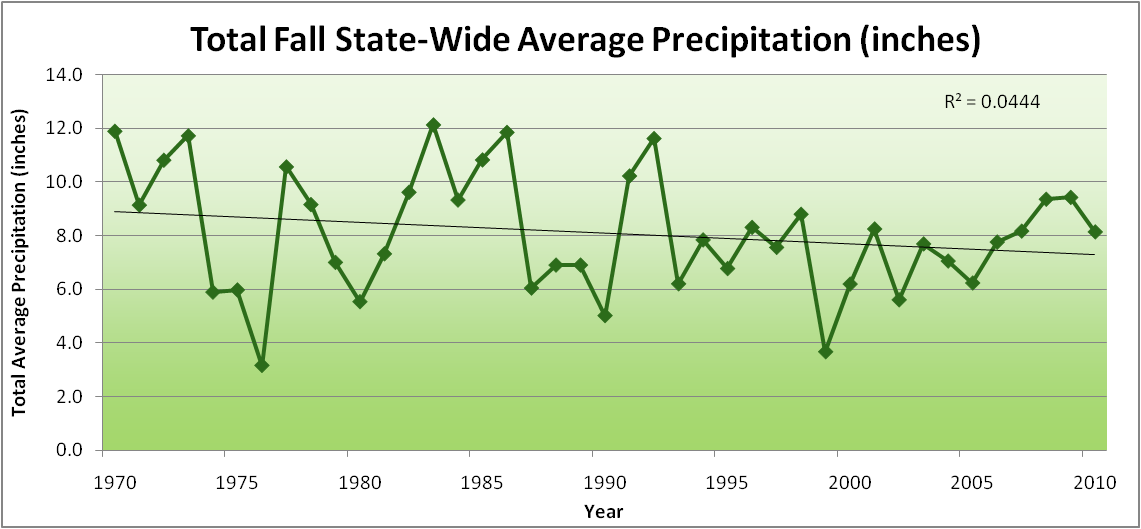 Winter
Summer
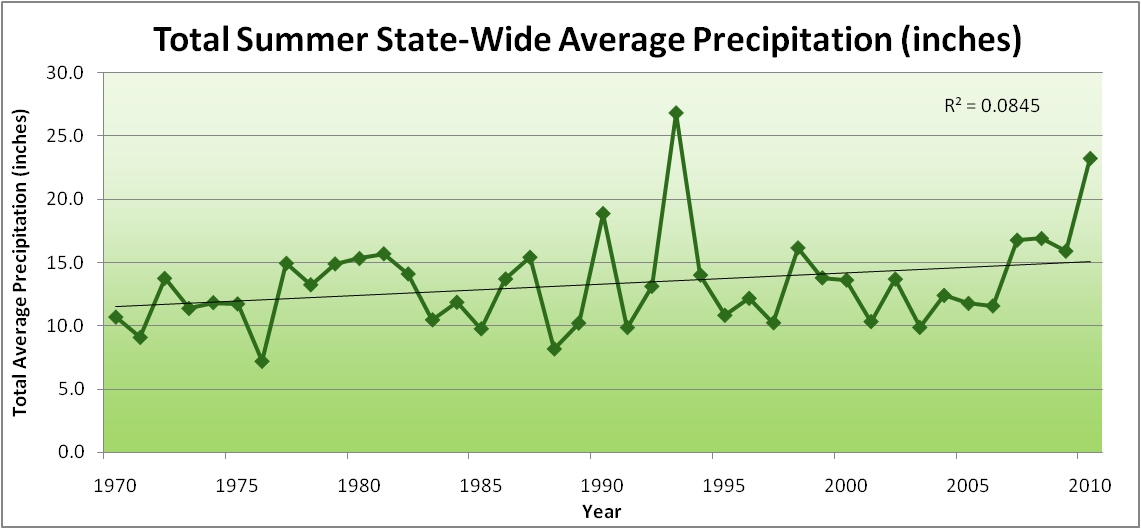 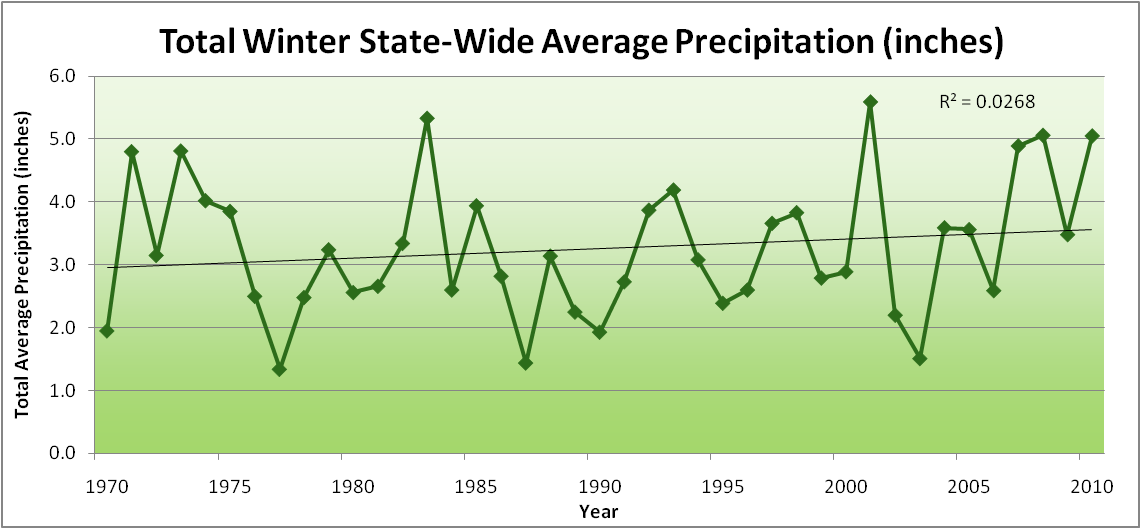 Amplification of the Seasonality of Precipitation
Spring
Fall
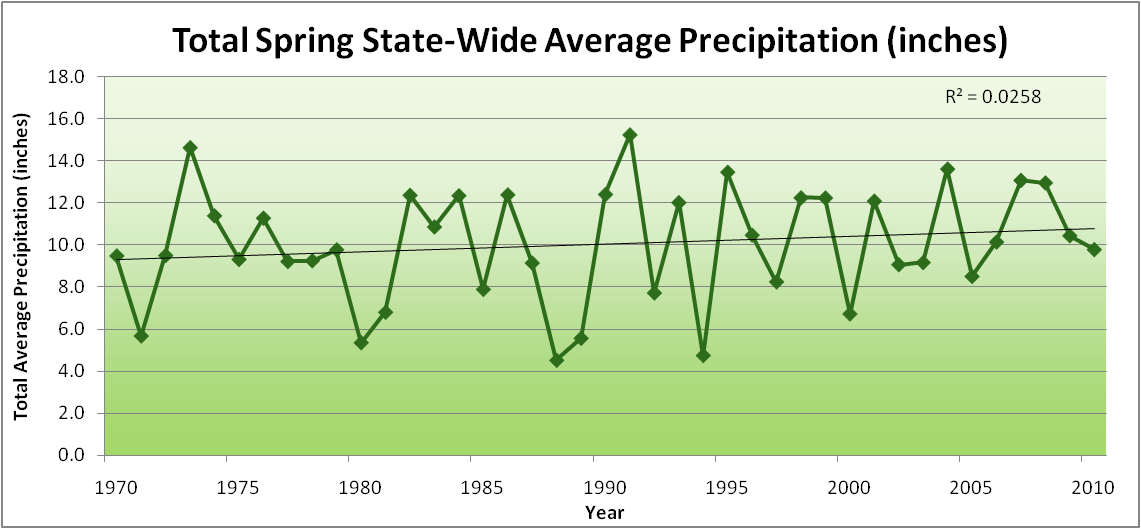 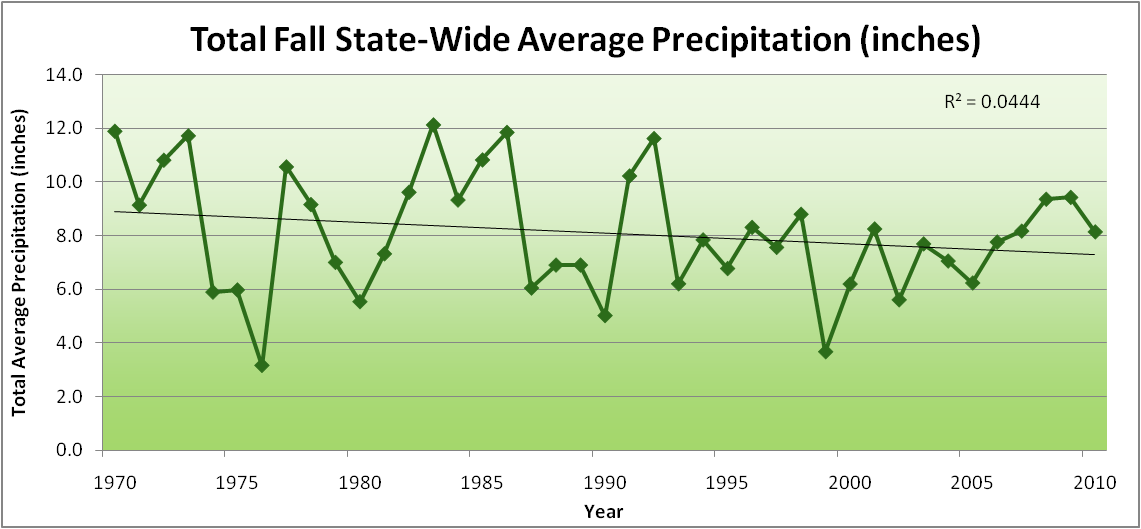 Winter
Summer
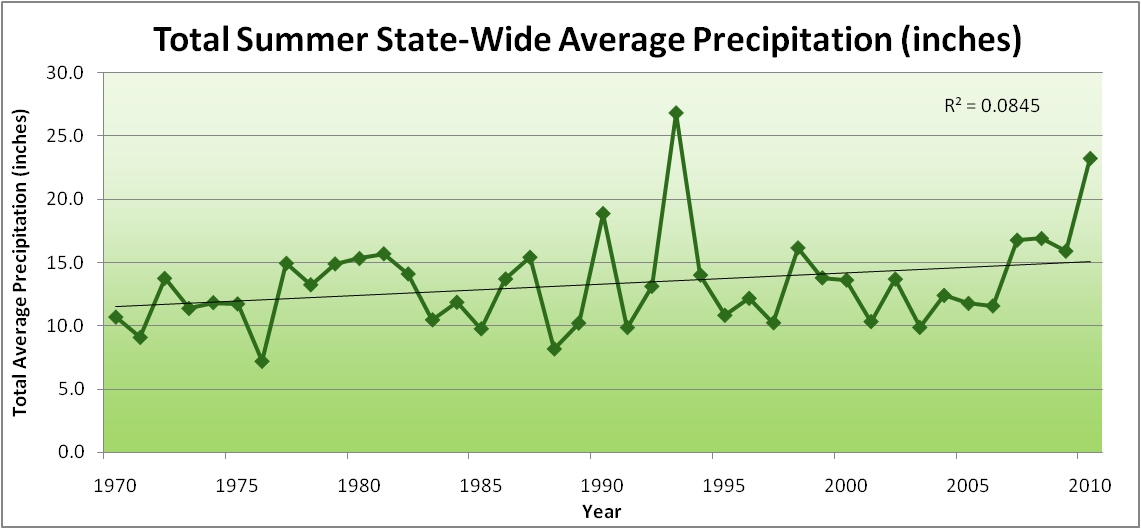 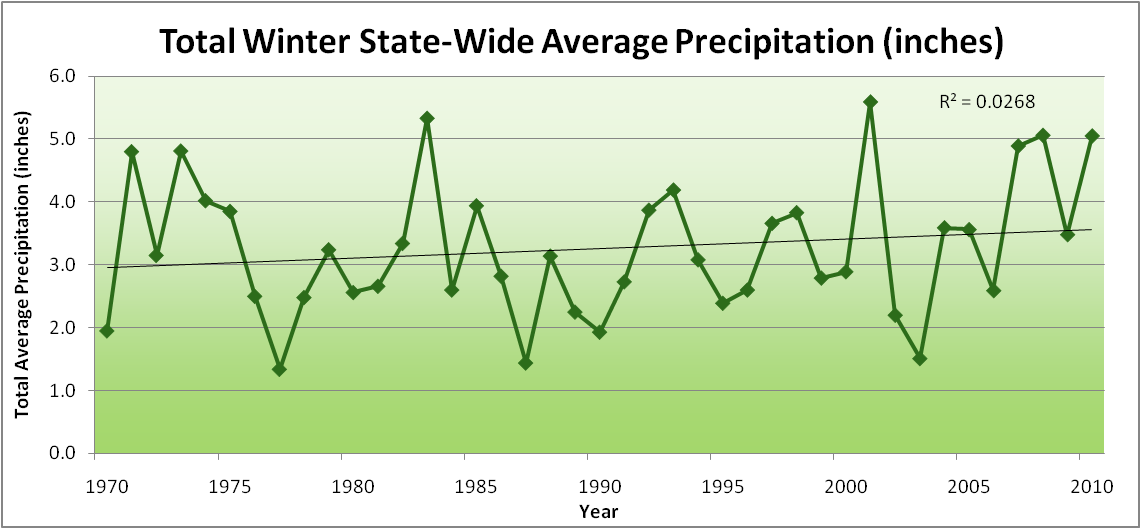 Amplification of the Seasonality of Precipitation
Spring
Fall
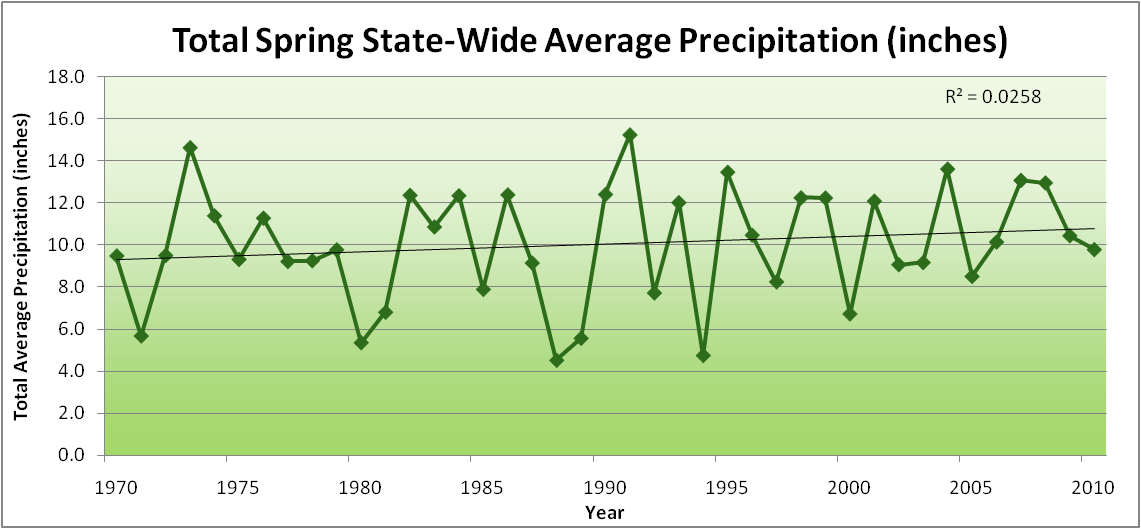 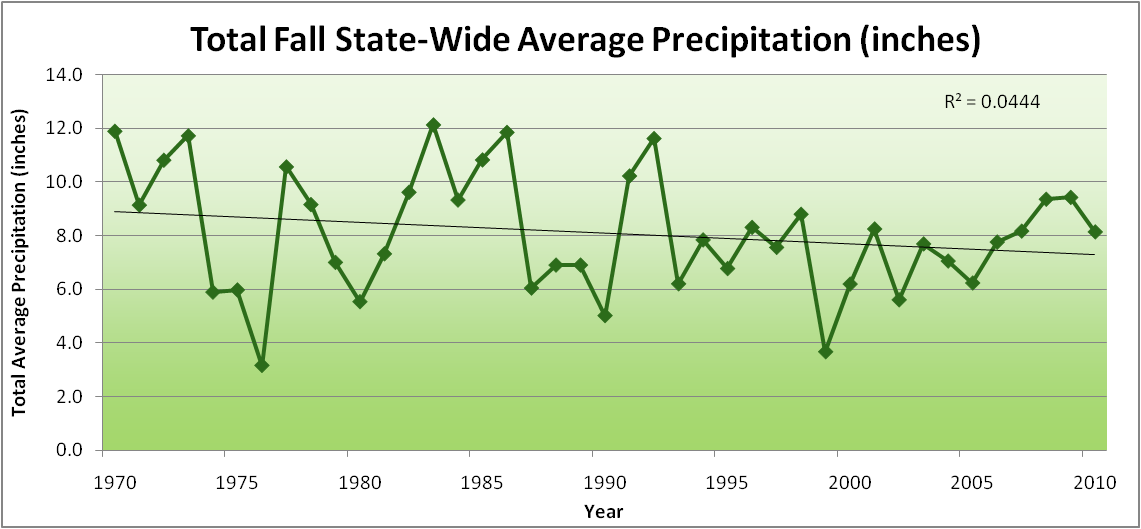 21.2 => 25.3 inches (22% increase)
12.1 => 10.5 inches (13% decrease)
Winter
Summer
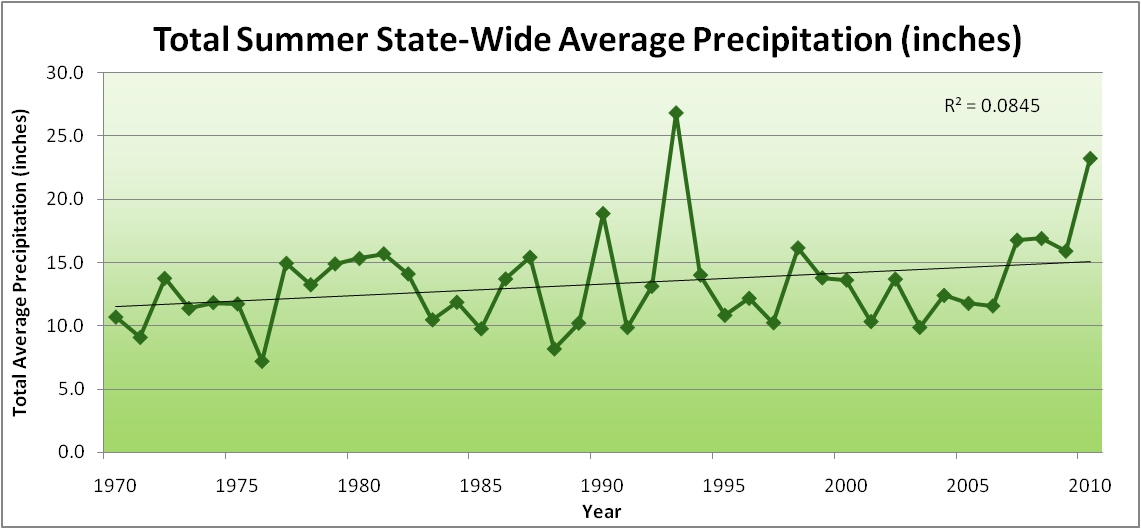 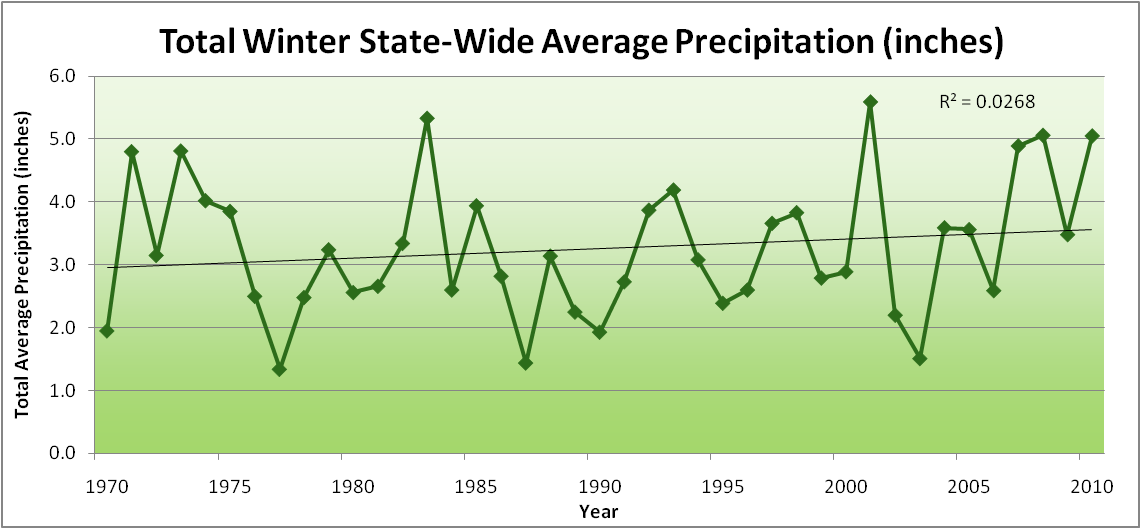 Mean Summer (JJA) Dew-Point Temperatures for Des Moines, IA
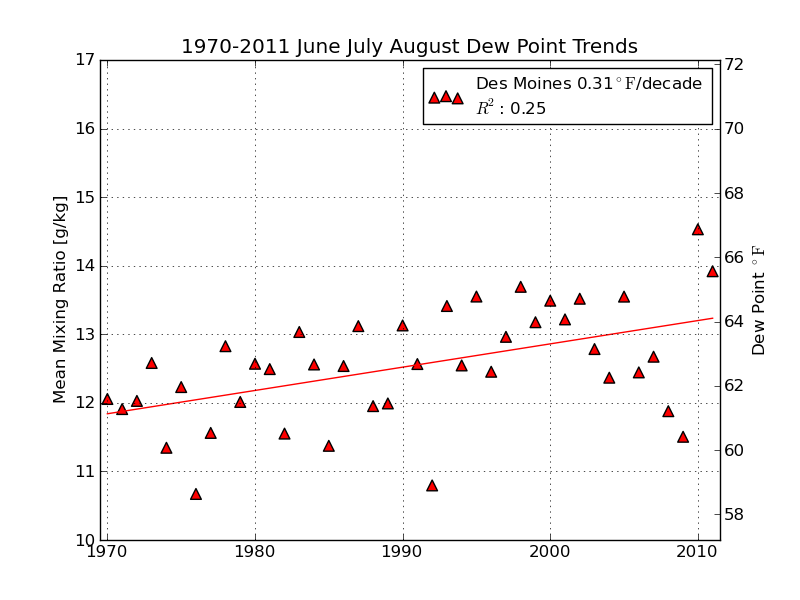 Rise of 3oF in 42 years
12% rise in water content in 42 years
Iowa Agricultural Producers are Adapting to Climate Change:
Longer growing season:  plant earlier, plant longer season hybrids, harvest later
Wetter springs:  larger machinery enables planting in smaller weather windows
More summer precipitation:  higher planting densities for higher yields
Wetter springs and summers:  more subsurface drainage tile is being installed, closer spacing, sloped surfaces
Fewer extreme heat events:  higher planting densities, fewer pollination failures
Higher humidity:  more spraying for pathogens favored by moist conditions. more problems with fall crop dry-down, wider bean heads for faster harvest due to shorter harvest period during the daytime.
Drier autumns:  delay harvest to take advantage of natural dry-down conditions, thereby reducing fuel costs
HIGHER YIELDS!!
Is it genetics or climate?  Likely some of each.
Impacts of Climate Change on Animal Agriculture
Decreased weight gain in meat animals
Decreased egg production in poultry operations
Decreased milk production in dairy operations
Decreased breeding success in animal agriculture
Increase in sickness and disease
Results of Iowa Extension Service Annual Farm Survey*
2011 Iowa Farm and Rural Life Poll, an annual survey of Iowa farmers: 1,276 farmers
 
While 68% of Iowa farmers believe climate change is occurring, less than 45% believe humans are at least half responsible. Because of this a majority of farmers see little need to mitigate the causes of climate change.

Majority (53%) of Iowa farmers consider agriculture extension to be a trusted source of information on climate change

Less than a majority (41%) trust scientists on climate change (although scientists are second to extension personnel as a trusted source)
*https://store.extension.iastate.edu/ItemDetail.aspx?ProductID=13717
Results of Iowa Extension Service Annual Farm Survey*
2011 Iowa Farm and Rural Life Poll, an annual survey of Iowa farmers: 1,276 farmers
 
While 68% of Iowa farmers believe climate change is occurring, less than 45% believe humans are at least half responsible. Because of this a majority of farmers see little need to mitigate the causes of climate change.

Majority (53%) of Iowa farmers consider agriculture extension to be a trusted source of information on climate change

Less than a majority (41%) trust scientists on climate change (although scientists are second to extension personnel as a trusted source)
*https://store.extension.iastate.edu/ItemDetail.aspx?ProductID=13717
Results of Iowa Extension Service Annual Farm Survey*
2011 Iowa Farm and Rural Life Poll, an annual survey of Iowa farmers: 1,276 farmers
 
While 68% of Iowa farmers believe climate change is occurring, less than 45% believe humans are at least half responsible. Because of this a majority of farmers see little need to mitigate the causes of climate change.

Majority (53%) of Iowa farmers consider agriculture extension to be a trusted source of information on climate change

Less than a majority (41%) trust scientists on climate change (although scientists are second to extension personnel as a trusted source)
As climate change intensifies and adaptation 
becomes more of a challenge, 
producers will look to USDA for help
*https://store.extension.iastate.edu/ItemDetail.aspx?ProductID=13717
Related Activities
Climate and Corn-based Cropping System CAP (CSCAP). USDA NIFA project 2011-68002-30190.   http:/www.sustainablecorn.org:   developing science-based knowledge (on carbon, nitrogen, and water) that addresses climate mitigation and adaptation, informs policy development, and guides on-farm, watershed level and public decision making in corn-based cropping systems

Useful to Usable (U2U): Transforming Climate Variability and Change Information for Cereal Crop Producers. USDA NIFA project 2011-68002-30220.  http:/www.AgClimate4U.org:  Improving the resilience and profitability of farms amid variable climate changes by providing stakeholders with enhanced decision support tools
Climate-Informed Decision Cycle:  Example - Corn Production in the Midwest
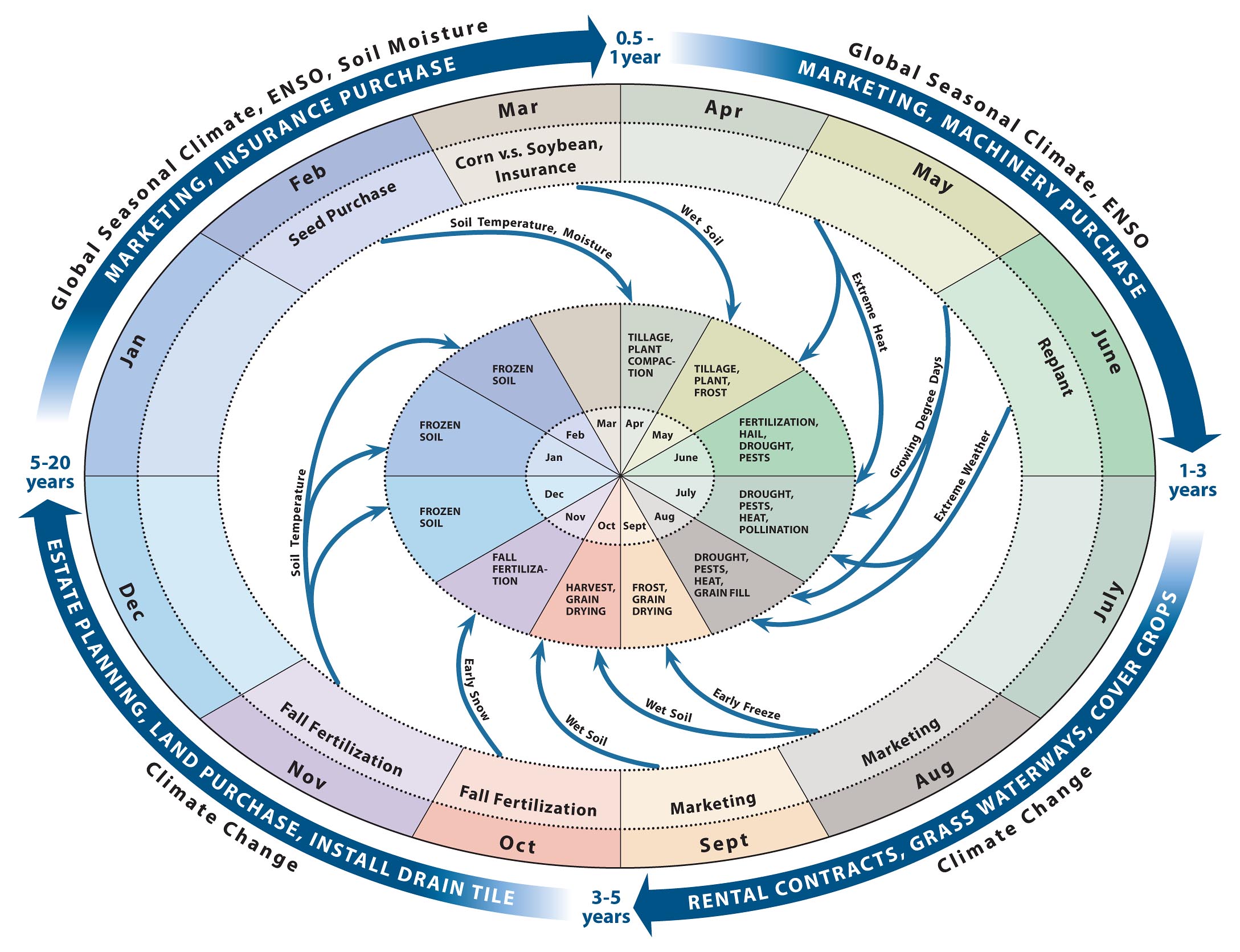 Draft Version
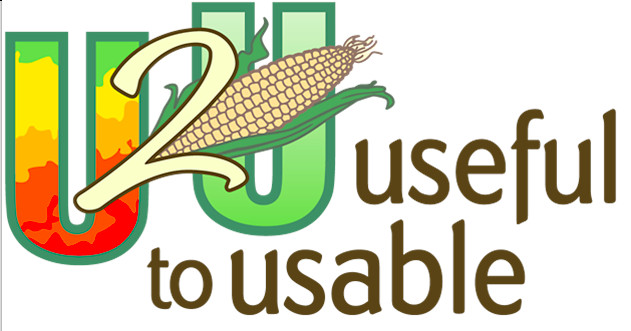 E.S. Takle
For More Information:
Climate Science Program
Iowa State University
http://climate.engineering.iastate.edu/
http://www.meteor.iastate.edu/faculty/takle/
gstakle@iastate.edu